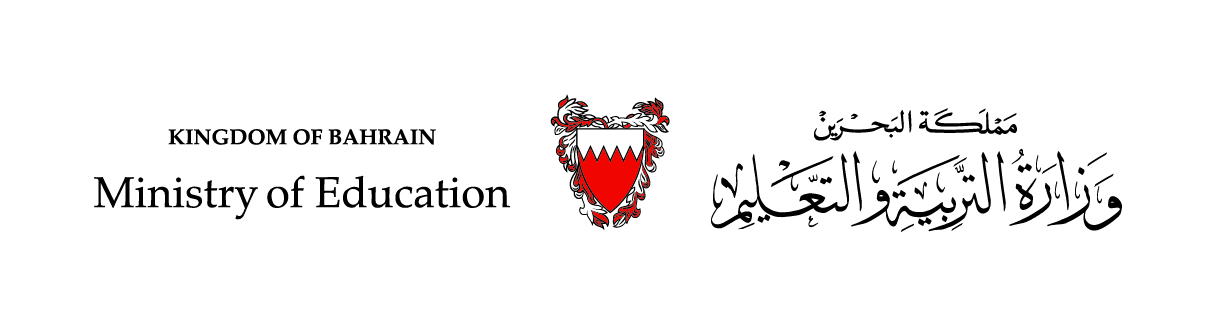 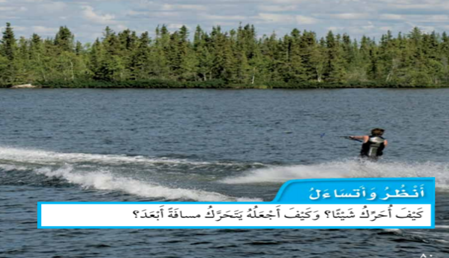 وزارة التربية والتعليم – الفصل الدراسي الثاني 2020-2021م
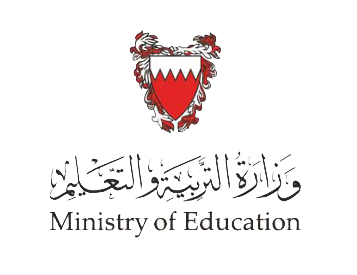 أهداف الدرس
القُوى تُحرِّك الأَشْياءَ                               العلوم - الصف الثاني الابتدائي
الهدف الأول: تَعريف القُوة بأنَّها دَفعٌ أو سحب .
الهدف الثاني: وصف قوَّتي الجَاذبية  و الاحتِكاك .
وزارة التربية والتعليم – الفصل الدراسي الثاني 2020-2021م
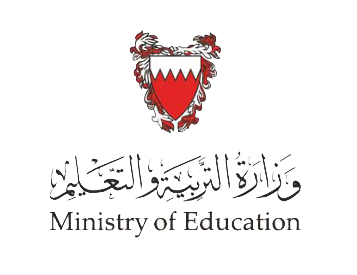 القُوى تُحرِّك الأَشْياءَ
القُوى تُحرِّك الأَشْياءَ                               العلوم - الصف الثاني الابتدائي
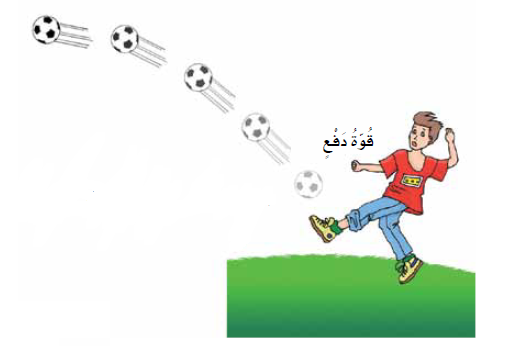 ما الَّذي يُحركُ الأشياءَ ؟
لا تَتحرك الأشياءُ السَّاكنةُ مِن تِلقاءِ نَفسها , لِذا عَلينا دَفعُ الشَّيءِ أو سَحبِه لِيتَحرَّك .
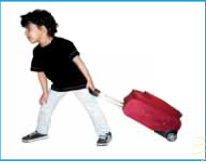 قوة سحب
يُسمَّى الدَّفع أو السَّحب قُوَّةً .
وزارة التربية والتعليم – الفصل الدراسي الثاني 2020-2021م
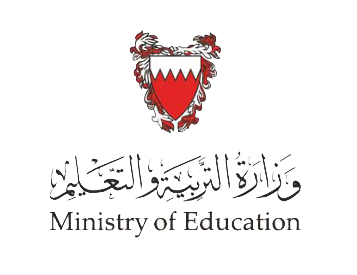 القُوى تُحرِّك الأَشْياءَ
القُوى تُحرِّك الأَشْياءَ                               العلوم - الصف الثاني الابتدائي
ما الَّذي يُحركُ الأشياءَ ؟
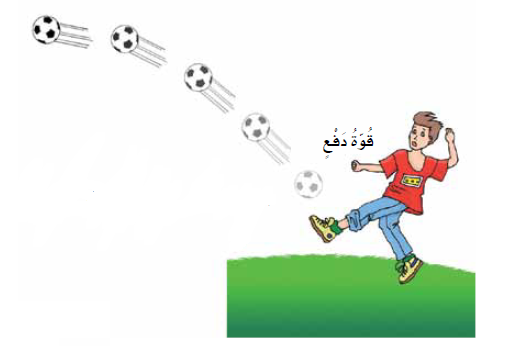 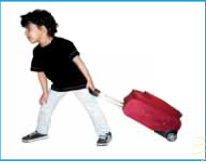 قوة سحب
إذا سَحَبتُ شَيئًا فَإني أُقَربُهُ مِني .
إذا دَفَعتُ شَيئًا فَإني أُبعِدهُ عَنِّي .
وزارة التربية والتعليم – الفصل الدراسي الثاني 2020-2021م
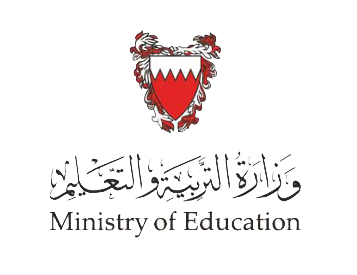 القُوى تُحرِّك الأَشْياءَ
القُوى تُحرِّك الأَشْياءَ                               العلوم - الصف الثاني الابتدائي
نشاط (1)
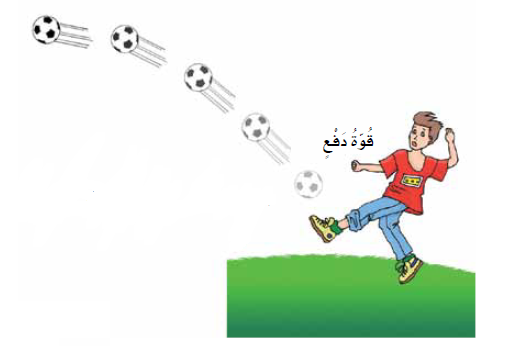 ما الَّذي يَجعل الكُرة تَتَحرَّك أبعَد ؟
الرَّكلة الأقوَى للكُرة تُحرِّكُها مسافَةً أبعَد.
وزارة التربية والتعليم – الفصل الدراسي الثاني 2020-2021م
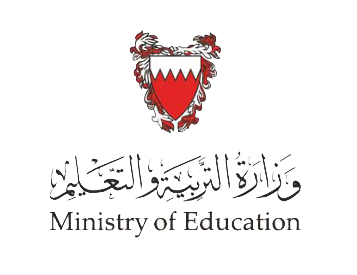 القُوى تُحرِّك الأَشْياءَ
القُوى تُحرِّك الأَشْياءَ                               العلوم - الصف الثاني الابتدائي
مَا بَعضُ أنوَاعِ القُوى ؟
عِندَما تَتدَحرج كُرةٌ على سَطح طَاوِلة فَإِنَّها تَسقُطُ نَحوَ الأَرضِ .
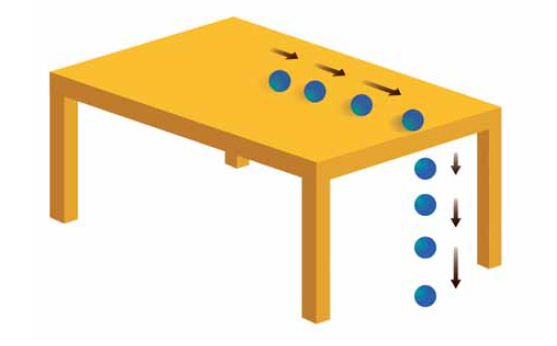 القُوَّة الَّتي سَبَّبت سُقوط الكُرة هي قُوَّة الجَاذِبيَّة .
الجَاذِبيَّةُ الأرضِيةُ هي القُوة الَّتي تَجذِب بِها الأرض الأجسَام نَحوَها.
وزارة التربية والتعليم – الفصل الدراسي الثاني 2020-2021م
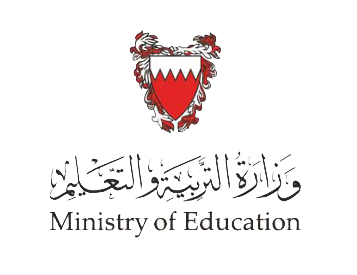 القُوى تُحرِّك الأَشْياءَ
القُوى تُحرِّك الأَشْياءَ                               العلوم - الصف الثاني الابتدائي
مَا بَعضُ أنوَاعِ القُوى ؟
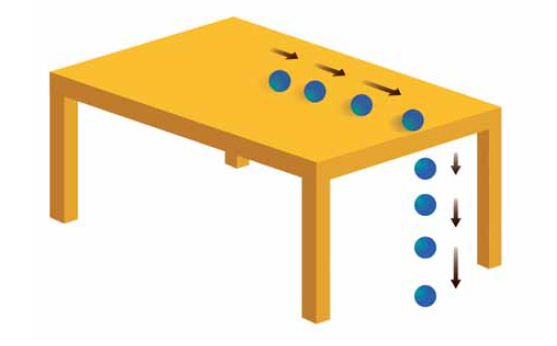 عِندَما أَقفِزُ إلى أَعلَى فَإنَّ الجَاذِبية تُعِيدُني ثانِيةً إلى الأرض .
مِقدَار القُوَّة الَّتي تَسحَبُ الجِسمَ في اتِّجاه الأرض يُسمَّى وَزْن الجِسم .
وزارة التربية والتعليم – الفصل الدراسي الثاني 2020-2021م
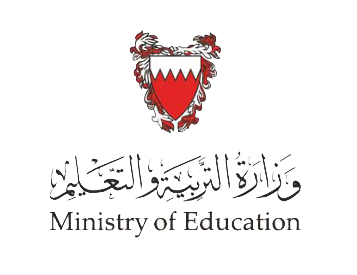 القُوى تُحرِّك الأَشْياءَ
القُوى تُحرِّك الأَشْياءَ                               العلوم - الصف الثاني الابتدائي
مَا بَعضُ أنوَاعِ القُوى ؟
عِندَما  نَضغَطُ كَوابِح الدَّراجَة الهَوائية فَإنَّها تَتوقف نَتيجَة الاحتِكاك بين الكَوابِح وبَين العَجَلة .
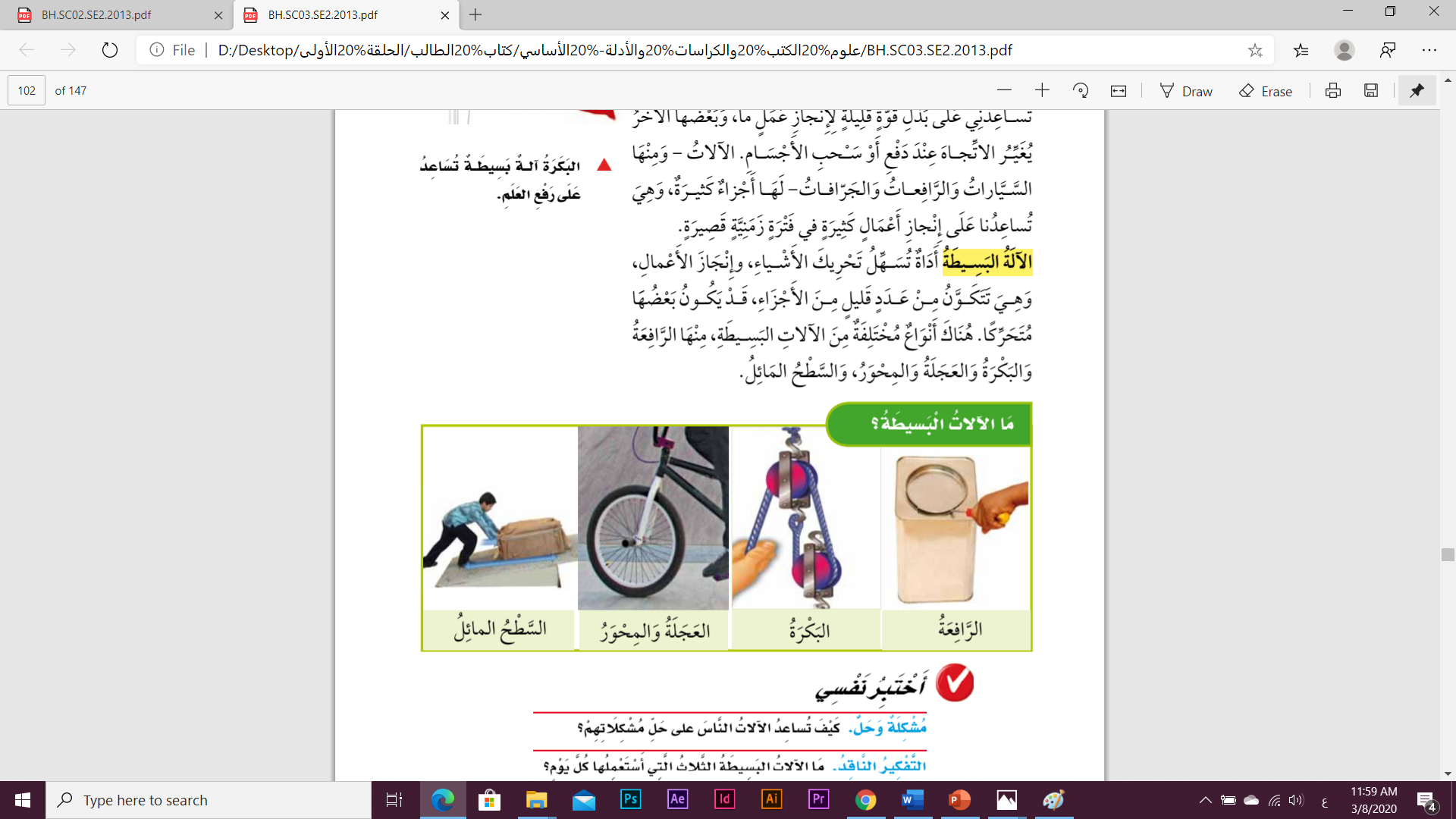 الاحْتِكاك قُوَّة تُبطِئ حَركَة الأشيَاء أو تُوقِفها .
وزارة التربية والتعليم – الفصل الدراسي الثاني 2020-2021م
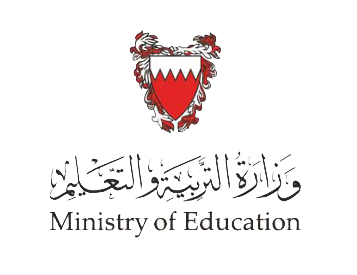 القُوى تُحرِّك الأَشْياءَ
القُوى تُحرِّك الأَشْياءَ                               العلوم - الصف الثاني الابتدائي
مَا بَعضُ أنوَاعِ القُوى ؟
مَتى يَكونُ الاحْتِكاكُ أكْبرَ،
 على السُّطوحِ الْخشِنَةِ أمْ على السُّطوحِ الْملْساءِ؟
....................................................................
مَتى يَكونُ الاحْتِكاكُ أكْبرَ،
 على السُّطوحِ الْخشِنَةِ أمْ على السُّطوحِ الْملْساءِ؟
يَكونُ الاحْتكاكُ أكْبرُ على السُّطوحِ الخَشِنَةِ.
سُؤال
الإجابة
وزارة التربية والتعليم – الفصل الدراسي الثاني 2020-2021م
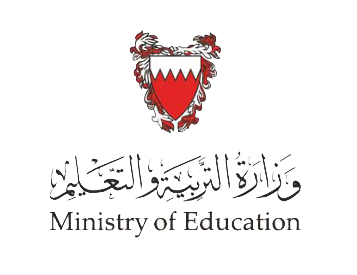 القُوى تُحرِّك الأَشْياءَ
القُوى تُحرِّك الأَشْياءَ                               العلوم - الصف الثاني الابتدائي
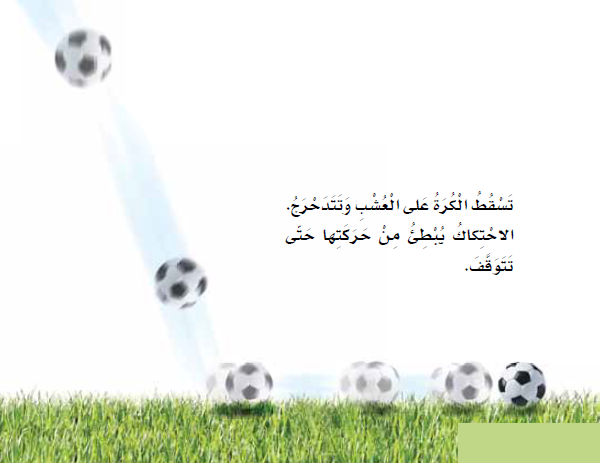 كَيف تُغَيِّرُ القُوى الحَرَكة ؟
القُوى تُحرِّك الأجسَام السَّاكِنة .
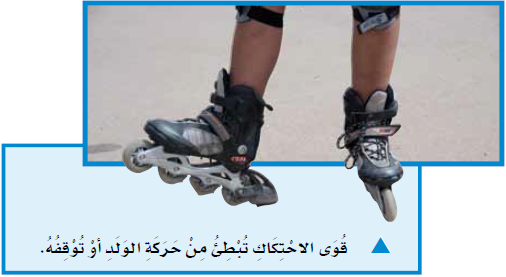 القُوى تُوقِف الأجسَام المُتَحرِّكة أو تُغَير مِن اتِّجَاهِهَا .
وزارة التربية والتعليم – الفصل الدراسي الثاني 2020-2021م
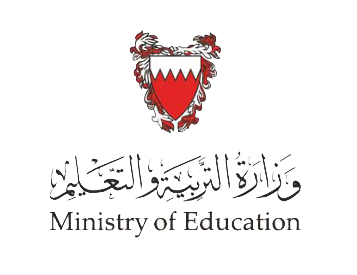 نَشَاطٌ تَقييمي
القُوى تُحرِّك الأَشْياءَ                               العلوم - الصف الثاني الابتدائي
أكمِل الجُمَلتين التاليتين بِكًلمة مُنَاسبة:
1- تَقِف الكُرة المُتَدحرِجة على أرض الغُرفة بِسبب ................ .
الاحتِكاك
2- تَسقُط الأجسَام إلى الأرض بِفعِل قُوَّة ..................... .
الجَاذبية الأرضِية
وزارة التربية والتعليم – الفصل الدراسي الثاني 2020-2021م
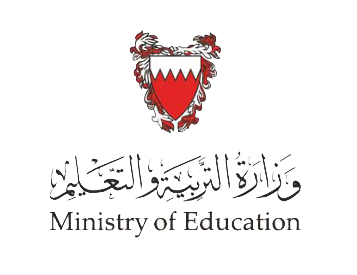 القُوى تُحرِّك الأَشْياءَ
القُوى تُحرِّك الأَشْياءَ                               العلوم - الصف الثاني الابتدائي
انتهى الدًّرس
وزارة التربية والتعليم – الفصل الدراسي الثاني 2020-2021م